Переход Турунтаевской школы на новые ФГОС
Что такое Федеральный государственный образовательный стандарт (ФГОС)?
ФГОС — это фундамент образовательного процесса в школе.
ФГОС определяет требования к программам образования, условиям их реализации, образовательным результатам школьников; время, рассчитанное на прохождение программы; обязательные к изучению предметы и др.
ФГОС обеспечивает создание единого образовательного пространства по всей России, а также преемственность образовательных программ различных уровней общего образования (начального, основного, среднего). 
С учетом требований, обозначенных во ФГОС, пишут учебники и методички, разрабатывают задания для ОГЭ и ЕГЭ.
Какие бывают ФГОС?
ФГОС НОО: ФГОС начального общего образования (1-4 классы),
ФГОС ООО: ФГОС основного общего образования (5-9 классы),
ФГОС СОО: ФГОС среднего общего образования (10-11 классы),
ФГОС образования обучающихся с ограниченными возможностями здоровья (ОВЗ).
История развития ФГОС в Российской Федерации
Первое поколение ФГОС (ГОС, 2004): подробно описывалось содержание образование: темы, дидактические единицы.
Второе поколение ФГОС (ФГОС НОО / ФГОС ООО 2009- 2012): Акцент в них сделан на развитие универсальных учебных умений, то есть способности самостоятельно добывать информацию с использованием технологий и коммуникации с людьми. 
Третье поколение ФГОС (ФГОС, 2021): определяют чёткие требования к предметным результатам по каждой учебной дисциплине.
Новые ФГОС 2021 года определяют четкие требования к предметным результатам по каждой учебной дисциплине
Предметные результаты по учебному предмету «Математика», ФГОС НОО.
1) сформированность системы знаний о числе как результате счета и измерения, о десятичном принципе записи чисел;
2) сформированность вычислительных навыков, умений выполнять устно и письменно арифметические действия с числами, решать текстовые задачи, оценивать полученный результат по критериям: достоверность/реальность, соответствие правилу/алгоритму;
3) развитие пространственного мышления: умения распознавать, изображать (от руки) и выполнять построение геометрических фигур (с заданными измерениями) с помощью чертежных инструментов; развитие наглядного представления о симметрии; овладение простейшими способами измерения длин, площадей;
4) развитие логического и алгоритмического мышления: умения распознавать верные (истинные) и неверные (ложные) утверждения в простейших случаях в учебных и практических ситуациях, приводить пример и контрпример, строить простейшие алгоритмы и использовать изученные алгоритмы (вычислений, измерений) в учебных ситуациях;
5) овладение элементами математической речи: умения формулировать утверждение (вывод, правило), строить логические рассуждения (одно-двухшаговые) с использованием связок "если ..., то ...", "и", "все", "некоторые";
6) приобретение опыта работы с информацией, представленной в графической форме (простейшие таблицы, схемы, столбчатые диаграммы) и текстовой форме: умения извлекать, анализировать, использовать информацию и делать выводы, заполнять готовые формы данными;
7) использование начальных математических знаний при решении учебных и практических задач и в повседневных ситуациях для описания и объяснения окружающих предметов, процессов и явлений, оценки их количественных и пространственных отношений, в том числе в сфере личных и семейных финансов.
Новые ФГОС 2021 года определяют четкие требования к личностным и метапредметным образовательным результатам.
Универсальное учебное познавательное действие: работа с информацией (ФГОС ООО).

применять различные методы, инструменты и запросы при поиске и отборе информации или данных из источников с учетом предложенной учебной задачи и заданных критериев;
выбирать, анализировать, систематизировать и интерпретировать информацию различных видов и форм представления;
находить сходные аргументы (подтверждающие или опровергающие одну и ту же идею, версию) в различных информационных источниках;
самостоятельно выбирать оптимальную форму представления информации и иллюстрировать решаемые задачи несложными схемами, диаграммами, иной графикой и их комбинациями;
оценивать надежность информации по критериям, предложенным педагогическим работником или сформулированным самостоятельно;
эффективно запоминать и систематизировать информацию.
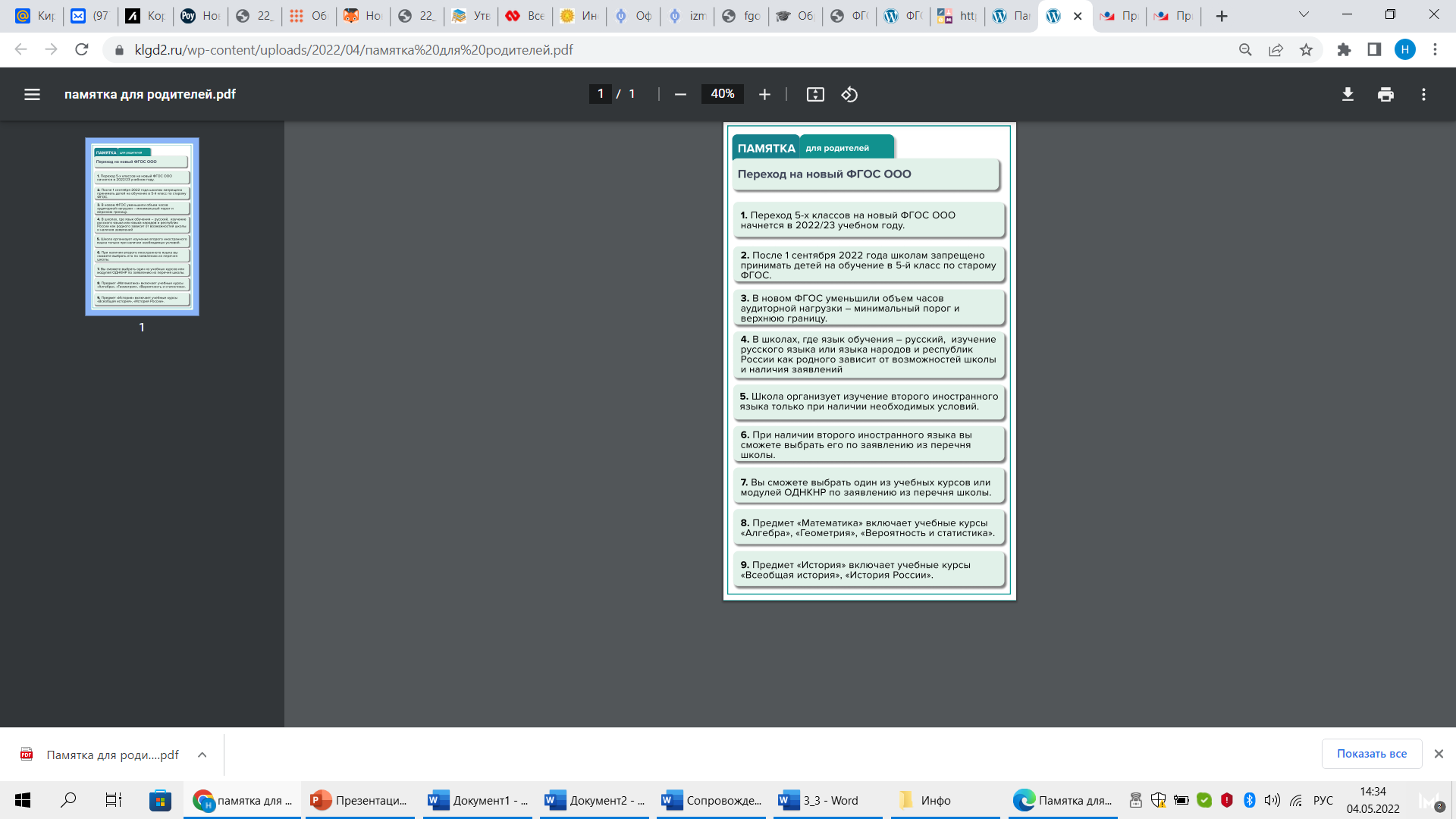 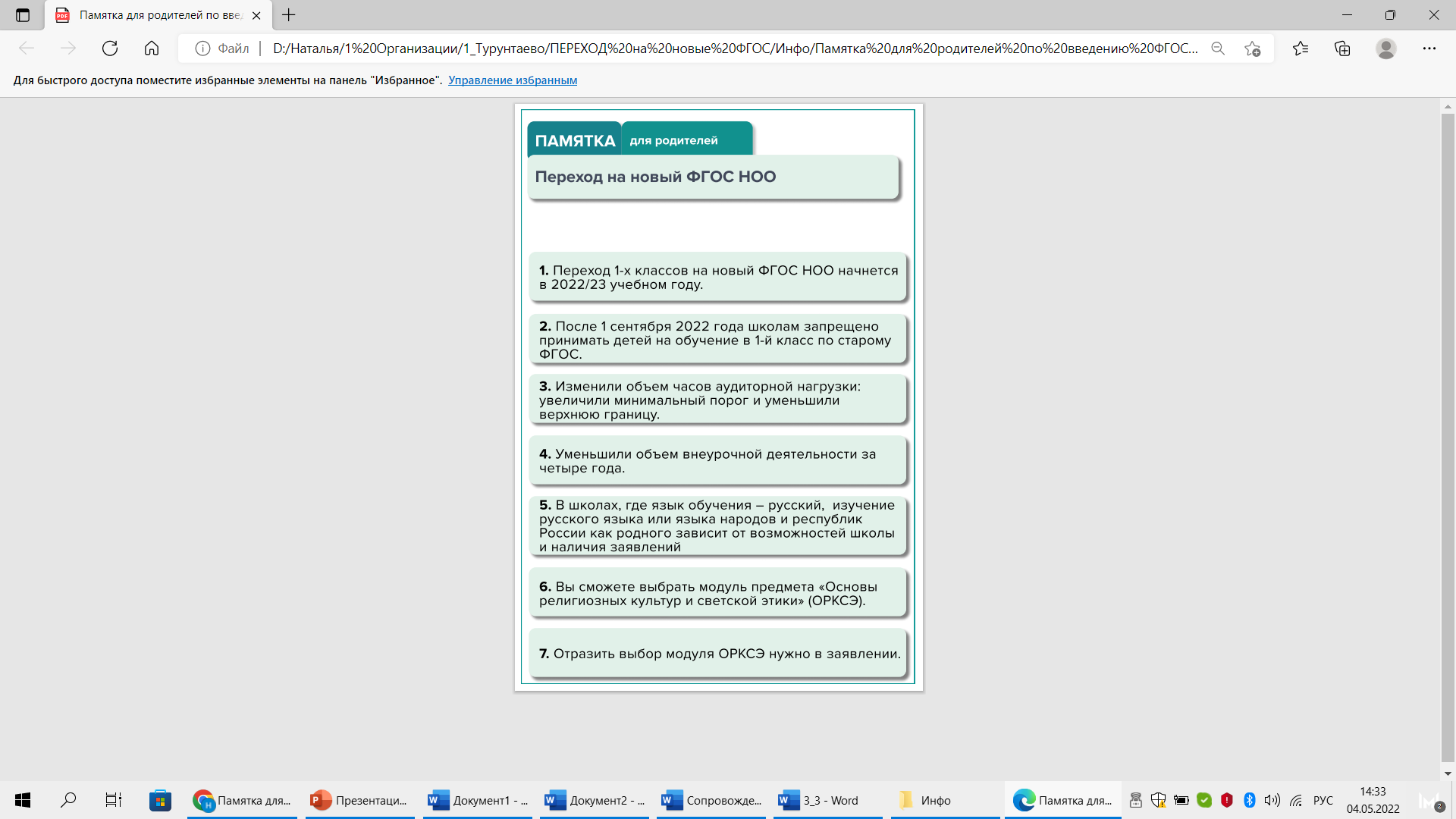 Где можно прочитать тексты ФГОС НОО и ФГОС ООО?
На сайте МОУ «Турунтаевской СОШ №1» в разделе «Переход на новый ФГОС»

  ссылка на текст ФГОС НОО:
https://www.garant.ru/products/ipo/prime/doc/400807193/

   ссылка на текст ФГОС ФГОС ООО:
https://www.garant.ru/products/ipo/prime/doc/401333920/
1 сентября 2022 г. 1-е и 5-е классы Турунтаевской СОШ  переходят на ФГОС третьего поколения